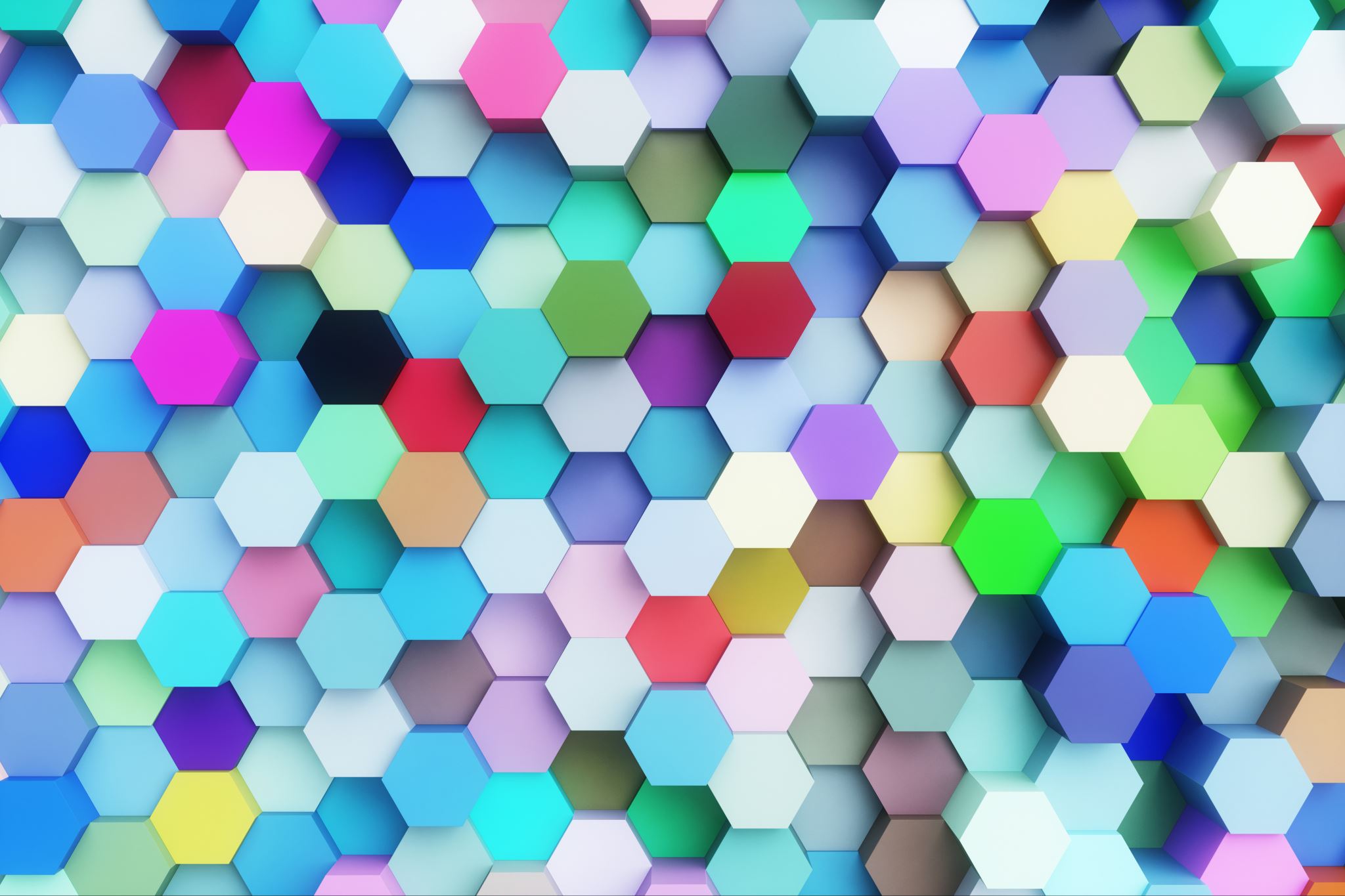 Developing a COVID Mandate for your Workplace
Kelly Halcon-Monterey-Salinas transit District
Areas of Discussion
MST Demographics
The Steppingstone to Today
The Availability of COVID Vaccinations
Choosing to Mandate COVID Vaccinations with the Workplace
Process to get a COVID Mandate Vaccination Policy
Progress since approval
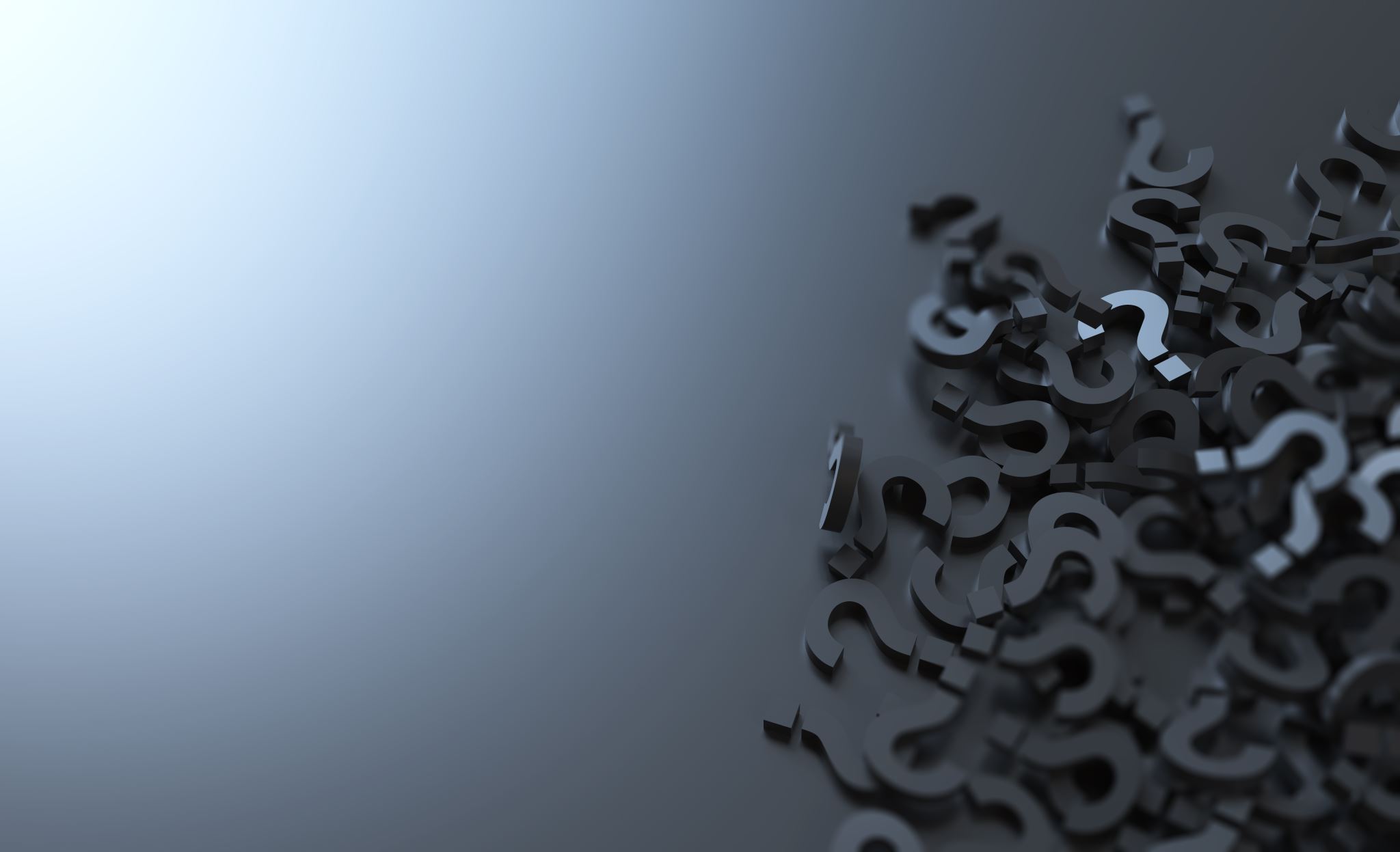 Questions???